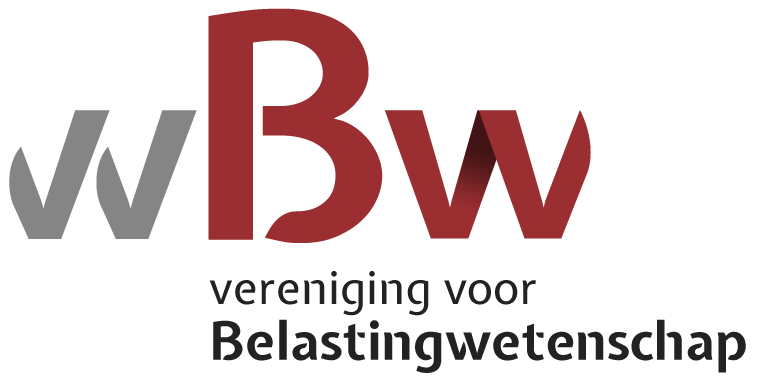 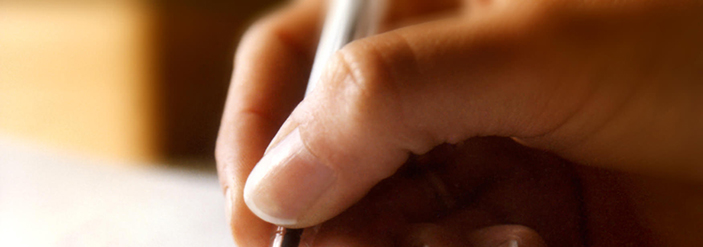 DE TOEKOMST VAN BOX 2


Mr. Theo Hoogwout
7 december 2022
Vereniging voor Belastingwetenschap 2022
BOX 2 IN 2022
KWALITATIEVE EN KWANTITATIEVE CRITERIA

HET HUWELIJKSVERMOGENSRECHT BEPAALT WIE AB-HOUDER IS (BNB 2007/15)

ONDERSCHEID TUSSEN REGULIERE EN (FICTIEVE) VERVREEMDINGSVOORDELEN- ONDER OMSTANDIGHEDEN DOORSCHUIFREGELING BIJ (FICTIEVE) VERVREEMDING

BELAST: REËEL INKOMEN EN IN SPECIFIEKE GEVALLEN FORFAITAIR INKOMEN (5,53%)- HET FORFAITAIR INKOMEN VERHOOGT DE VERKRIJGINGSPRIJS

TARIEF  26,9% 

GECOMBINEERDE VPB/IB-DRUK: 37,9% TOT WINST € 395.000 (> 45,8%)- BIJ VERVREEMDING AB DRUKT OP DE STILLE RESERVES ALLEEN BOX 2-TARIEF VAN 26,9%

IS DGA WERKNEMER BOX-1 IB/PVV-DRUK: 37,07% TOT INKOMEN € 69.398 (> 49,5%)
GECOMBINEERDE VPB/IB-DRUK IN 2023 & 2024
IN 2023 GAAT HET LAGE TARIEF IN DE VPB OMHOOG VAN 15% NAAR 19%- GECOMBINEERDE VPB/IB-DRUK: 40,8% TOT WINST € 200.000 (> 45,76%)

IN 2024 INTRODUCTIE VAN EEN TWEEDE SCHIJF IN IB WAARBIJ TOT EEN INKOMEN VAN € 67.000 HET TARIEF 24,5% WORDT EN HIERBOVEN 31% - VOORDEEL € 4.355
BOUWSTENENNOTIE (APRIL 2020)
FICHE 18: AFSCHAFFEN LAGE VPB-TARIEF 
FICHE 19 VERHOGEN BOX 2-TARIEF NAAR 30% OF ZELFS 35%
FICHE 20: AFSCHAFFEN DOELMATIGHEIDSMARGE BIJ GEBRUIKELIJK LOON
FICHE 24 INTRODUCTIE VAN EEN TARIEFOPSTAP IN BOX 2
FICHE 25 INTRODUCTIE FORFAITAIR RENDEMENT IN BOX 2
FICHE 26 AFSCHAFFEN DOORSCHUIFREGELING
FICHE 31 INTRODUCTIE GEBRUIKELIJK KAPITAALREGELING
FICHE 32 INTRODUCTIE FORFAITAIR VOORDEEL VAN BIJVOORBEELD 4% OVER DE INGEHOUDEN NETTOWINST
CAPITA SELECTA
DOORSCHUIFREGELING ZIJN DOELTREFFEND VOOR DE CONTINUÏTEIT (CPB APRIL 2022)- DOELMATIGHEID DOORSCHUIFREGELING IS NIET KWANTITATIEF GETOETST

1 MILJOEN BV’S (IN 2018) MET € 400 MILJARD VERMOGEN (CPB JULI 2022)- 10% ZIJN INVESTERINGS-/SPAAR-BV’S

INITIATIEF WETSVOORSTEL 36.128 (MAATOUG, VAN DER LEE EN NIJBOER)- VERVAL DOORSCHUIFREGELING (ART. 4.17A EN 4.17C WET IB 2001)

RAPPORT COMMISSIE VAN DIJKHUIZEN- INTRODUCTIE VAN EEN FORFAITAIR RENDEMENT VOOR BOX 2 VERMOGEN VAN 2,4%, WAARBIJ WERKELIJK UITGEKEERD DIVIDEND IN MINDERING KOMT OP DIT FORFAITAIRE RENDEMENT- VERLAGING VAN HET BOX 2 TARIEF VAN 25% TOT 22%
DUALE SYSTEEM SCANDINAVIË
SPLITSING TUSSEN ARBEIDSINKOMEN EN KAPITAALINKOMEN- AFGESCHEIDEN PERCENTAGE VAN HET ONDERNEMINGSVERMOGEN ALS KAPITAALINKOMEN- RESTANT VAN DE WINST WORDT BELAST TEGEN HET PROGRESSIEVE TARIEF OP ARBEID

DIT GEBEURT DOOR DE TOTALE WINST EERST TE ONDERWERPEN AAN DE VENNOOTSCHAPSBELASTING EN DAARNA BIJ UITDELING VAN DIVIDEND OF REALISATIE VAN VERMOGENSWINST NOGMAALS IN EEN SOORT BOX 2-HEFFING. DE KAPITAALBELONING IS VAN DEZE EXTRA HEFFING UITGEZONDERD (CONSTRUCTIE DIE OP BOX 2 LIJKT MET EEN VRIJSTELLING TER HOOGTE VAN DE KAPITAALBELONING)

RISICOPREMIE MEENEMEN VOOR HOOGTE KAPITAALINKOMEN - NOORWEGEN NEEMT GEEN RISICOPREMIE MEE IN HET KAPITAALINKOMEN- FINLAND NEEMT WEL RISICOPREMIE MEE IN HET KAPITAALINKOMEN
STELLINGEN
BIJ DE BELASTINGHEFFING VAN DE AANMERKELIJKBELANGHOUDER EN DE ACHTERLIGGENDE VENNOOTSCHAP MOET ONDERSCHEID WORDEN GEMAAKT TEN OPZICHTE VAN DE WINST DIE WORDT BEHAALD MET DE ARBEID VAN DE AB-HOUDER EN HET KAPITAAL. 


OOK NA DE INTRODUCTIE VAN DE VERMOGENSAANWASBELASTING IN BOX 3, KAN BOX 2 AANTREKKELIJK ZIJN VOOR DE BELEGGER.